Komputer Grafik dengan openGL
Farah Zakiyah Rahmanti
2014
Membuat Langit
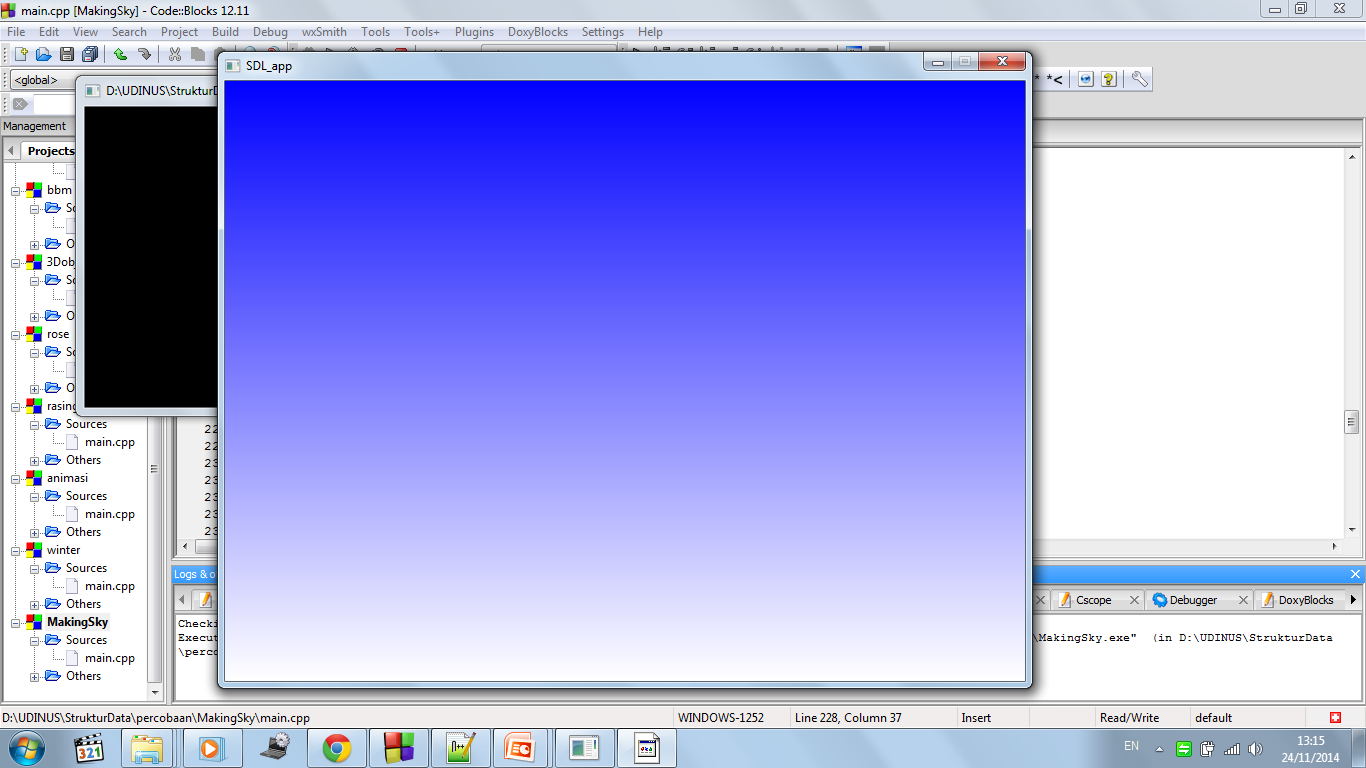 Membuat Langit
// Membuat kotak yang memenuhi ruang koordinat
// Koordinat yang digunakan (-400,400,-300,300)
point2D_t kotak[4]={{-400,-300},{400,-300},{400,300},{-400,300}};

// Membuat warna yang sesuai dengan posisi titik di kotak
color_t col[4]={{1,1,1},{1,1,1},{0,0,1},{0,0,1}};

// Gambar dengan gradatePolygon
gradatePolygon(kotak,col,4);
Membuat Gunung
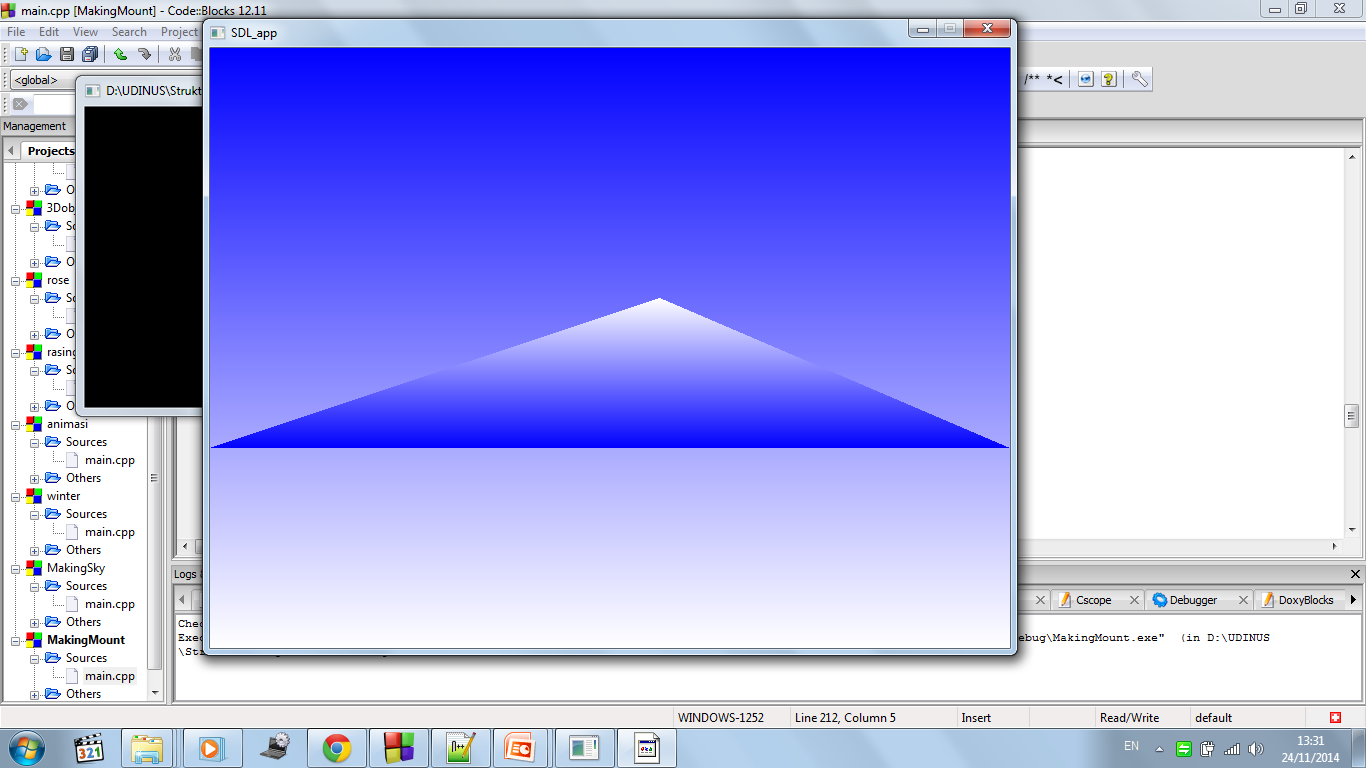 Membuat Gunung
point2D_t gunung[3]={{-400,-100},{400,-100},{50,50}};
color_t colGunung[3]={{0,0,1},{0,0,1},{1,1,1}};
gradatePolygon(gunung,colGunung,3);
Membuat Bayangan Gunung di Air
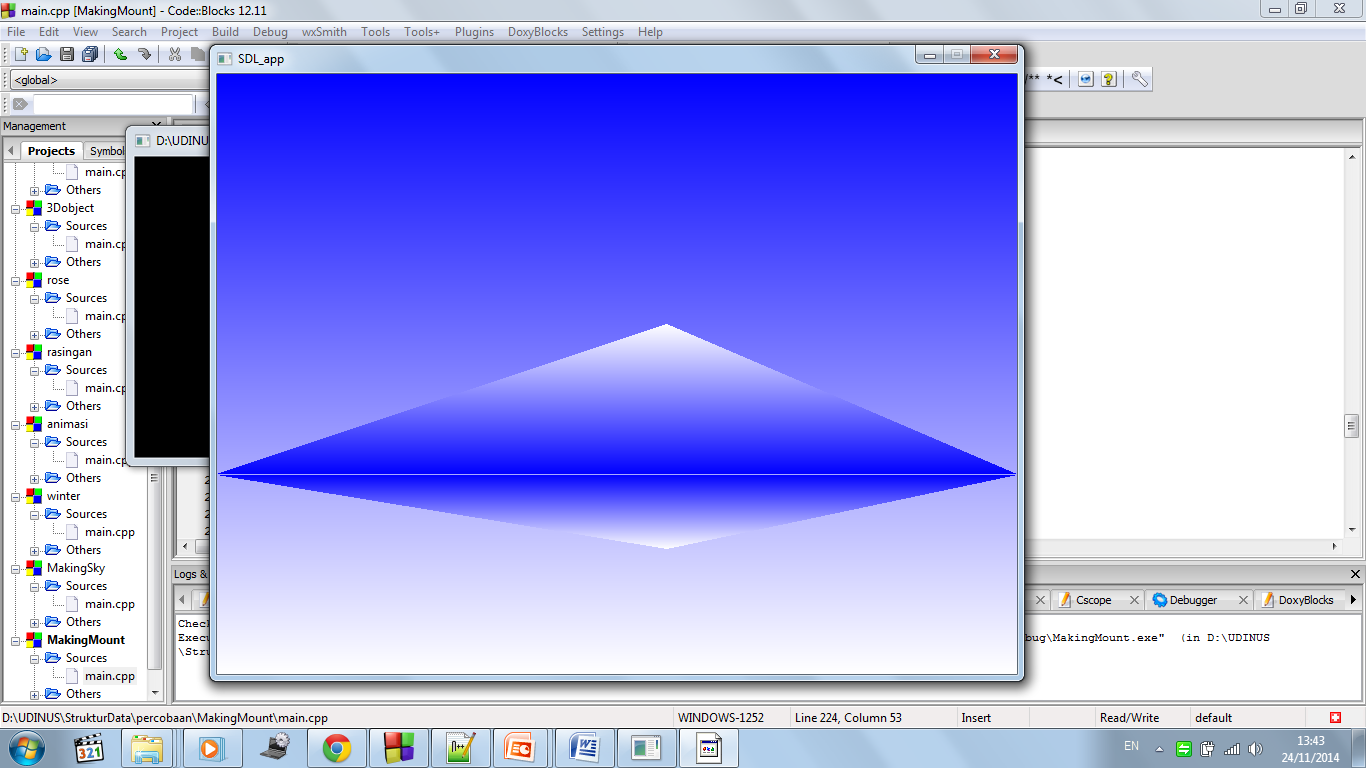 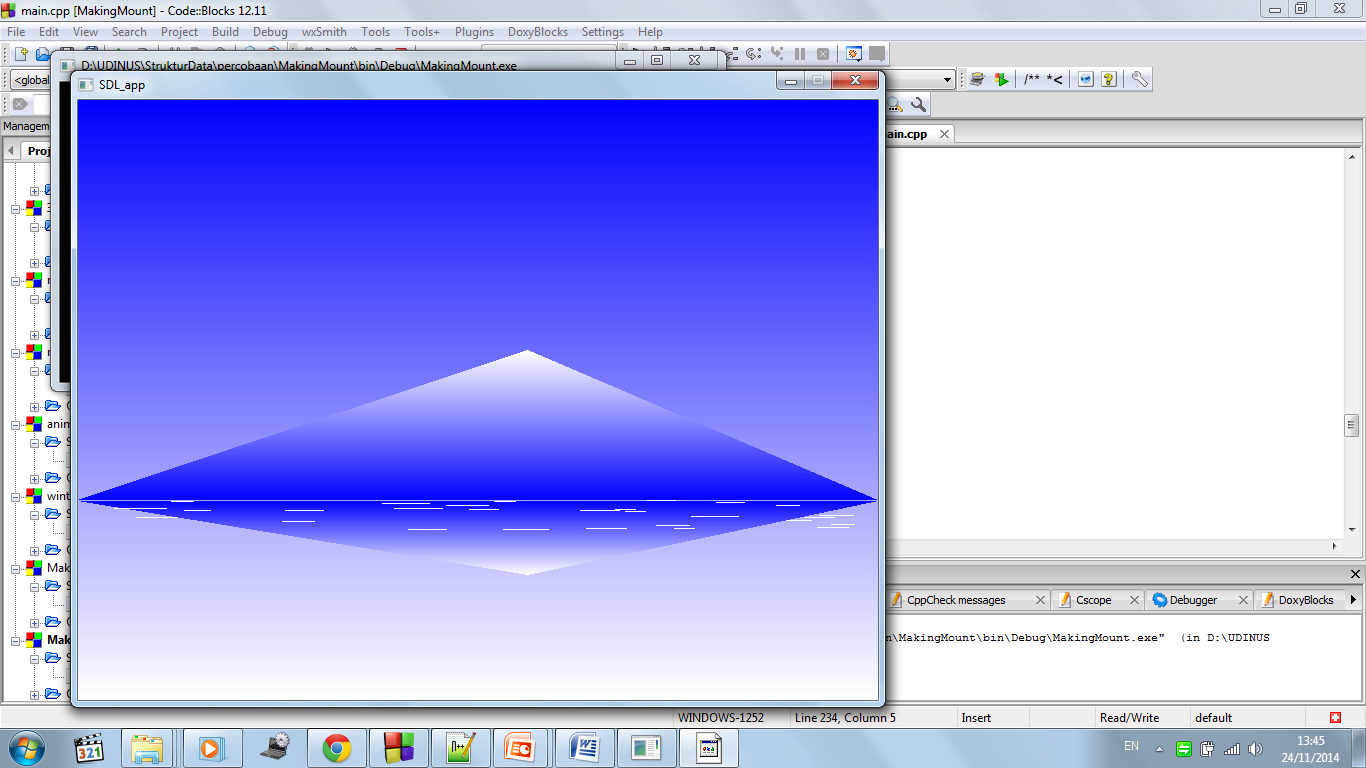 Membuat Bayangan Gunung di Air
// bayangan gunung
point2D_t bgunung[3]={{-400,-101},{400,-101},{50,-175}};
color_t colbGunung[3]={{0,0,1},{0,0,1},{1,1,1}};
gradatePolygon(bgunung,colbGunung,3);

// efek air
 float xp,yp,dx;
    setColor(1,1,1);
    for(int i=1;i<30;i++){
        xp=800*(float)rand()/RAND_MAX-400;
        yp=30*(float)rand()/RAND_MAX-130;
        dx=20+30*(float)rand()/RAND_MAX;
        drawLine(xp,yp,xp+dx,yp);
    }
Membuat Bintang Berkelip
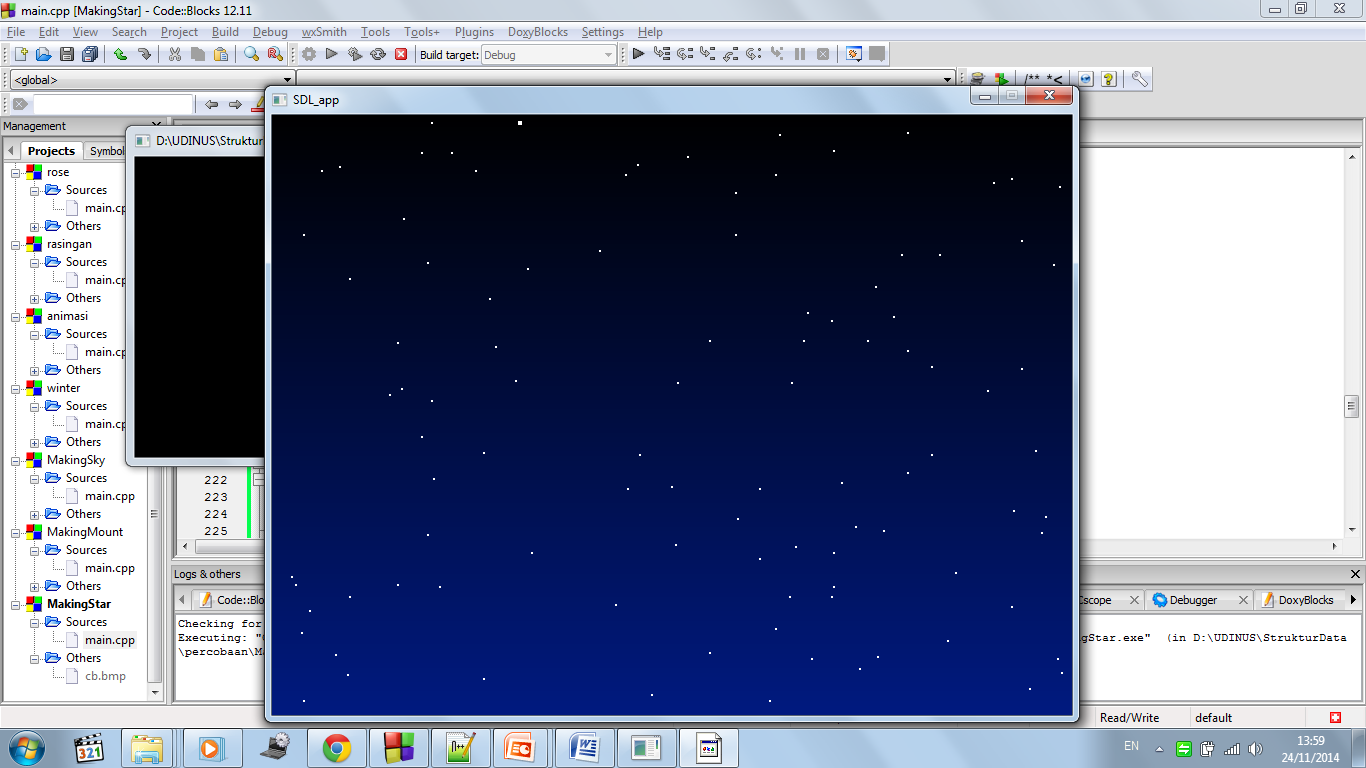 Membuat Bintang Berkelip
Langkah-langkah :

Membuat langit bergradiasi dari hitam ke biru
Mengacak posisi bintang satu kali saja ketika program pertama dijalankan
Menggambar bintang
Membuat bintang berkelip
Membuat Bintang Berledip:Membuat langit bergradiasi hitam ke biru
// membuat langit
point2D_t langit[4]={{0,0},{400,0},{400,300},{0,300}};
color_t wLangit[4]={{0,0.1,0.5},{0,0.1,0.5},{0,0,0},{0,0,0}};
gradatePolygon(langit,wLangit,4);
Membuat Bintang Berkelip:Mengacak posisi bintang saat program pertama kali dijalankan (tick=0)
static int tick=0;
static point2D_t bintang[100];
int i;
if(tick==0){
	for(i=0;i<100;i++){
		bintang[i].x=rand()%400;
		bintang[i].y=rand()%300;
	}
}
Membuat Bintang Berkelip: Menggambar Bintang
setColor(1,1,1);
glPointSize(2);
for(i=0;i<100;i++)
	drawDot(bintang[i].x,bintang[i].y);
Membuat Bintang Berkelip
int k=rand()%100;
glPointSize(4);
drawDot(bintang[k].x,bintang[k].y);
Membuat Efek Hujan
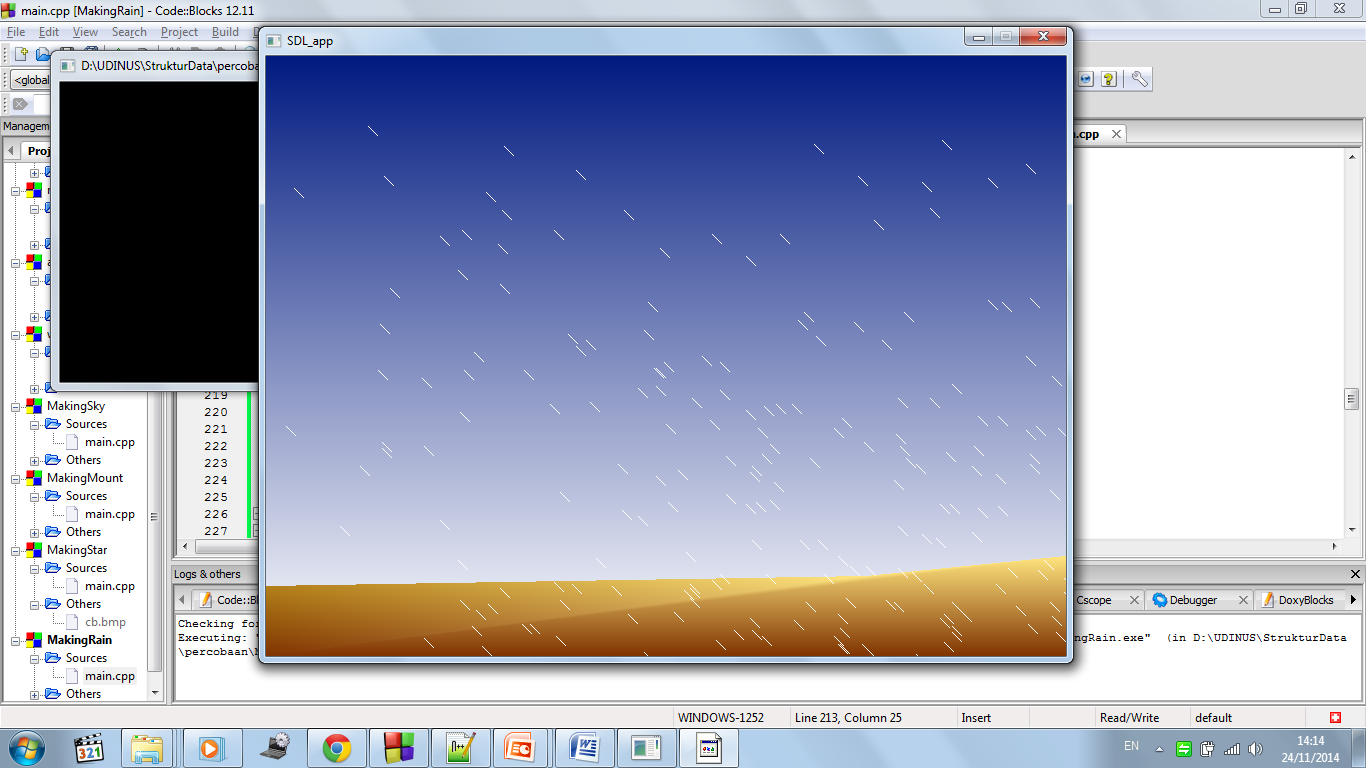 Membuat Efek Hujan
Langkah-langkah :

Membuat Langit
Membuat Tanah
Mengacak posisi awal garis-garis hujan
Menggerakkan garis-garis hujan
Menggambar hujan
Membuat Efek Hujan  Definisi sistem koordinat :  gluOrtho2D(0,400,0,300);
// Membuat langit
point2D_t langit[4]={{0,0},{400,0},{400,300},{0,300}};
color_t wLangit[4]={{1,1,1},{1,1,1},{0,0.1,0.5},{0,0.1,0.5}};
gradatePolygon(langit,wLangit,4);
	
// Membuat tanah
point2D_t tanah[5]={{0,0},{400,0},{400,50},{300,40},{0,35}};
color_t wTanah[5]={{0.5,0.2,0},{0.5,0.2,0},{1,0.9,0.5}, {1,0.9,0.5}, {0.7,0.5,0.1}};
gradatePolygon(tanah,wTanah,5);
Membuat Efek Hujan :Membuat Langit dan Tanah
// Membuat langit
point2D_t langit[4]={{0,0},{400,0},{400,300},{0,300}};
color_t wLangit[4]={{1,1,1},{1,1,1},{0,0.1,0.5},{0,0.1,0.5}};
gradatePolygon(langit,wLangit,4);
	
// Membuat tanah
point2D_t tanah[5]={{0,0},{400,0},{400,50},{300,40},{0,35}};
color_t wTanah[5]={{0.5,0.2,0},{0.5,0.2,0},{1,0.9,0.5}, {1,0.9,0.5}, {0.7,0.5,0.1}};
gradatePolygon(tanah,wTanah,5);
Membuat Efek Hujan :Mengacak Posisi Awal Garis-Garis Hujan
// Mengacak posisi awal garis-garis hujan
static int tick=0;
static point2D_t hujan[200];
int i;
if(tick==0){
	for(i=0;i<200;i++){
		hujan[i].x=rand()%400;
		hujan[i].y=rand()%300;
	}
}
Membuat Efek HujanMenggerakkan Garis-Garis Hujan
// Menggerakkan posisi hujan
for(i=0;i<200;i++){
	hujan[i].x++;
	hujan[i].y--;
	// Jika garis hujan di luar window
	// diganti dengan yang baru
	if((hujan[i].x>400) || (hujan[i].y<0)){
		hujan[i].x=rand()%400;
		hujan[i].y=rand()%300;
	}
}
Membuat Efek HujanMenggambar Garis-Garis Hujan
// Menggambar  hujan
setColor(1,1,1);
for(i=0;i<200;i++)
	drawLine(hujan[i].x,hujan[i].y,hujan[i].x+5,hujan[i].y-5);
Membuat Gelembung Air
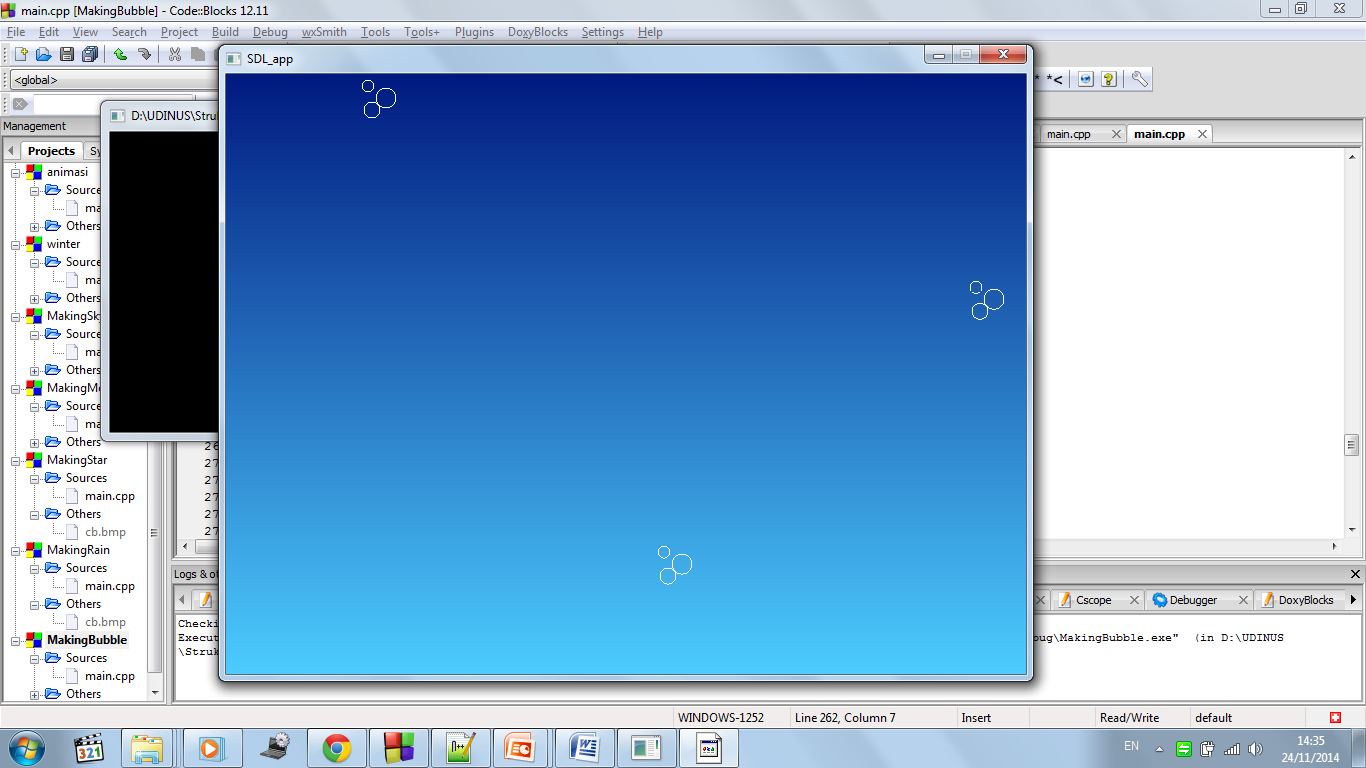 Membuat Gelembung Air
Sistem Koordinat: gluOrtho2D(0,400,0,300);

// Membuat Latar Belakang
point2D_t latar[4]={{0,0},{400,0},{400,300},{0,300}};
color_t wLatar[4]={{0.3,0.8,1},{0.3,0.8,1},{0,0.1,0.5},{0,0.1,0.5}};
gradatePolygon(latar,wLatar,4);

// Mengacak posisi Gelembung Air
static point2D_t gelAir[3];
static int tick=0;
static float d[3];
int i;
if(tick==0){
	for(i=0;i<3;i++){
		gelAir[i].x=rand()%400;
		gelAir[i].y=10;
		d[i]=(float)(rand()%100)/100+0.5;
	}
}
tick++;
Membuat Gelembung Air
// Menjalankan Gelembung air
for(i=0;i<3;i++){
	gelAir[i].y+=d[i];
	if(gelAir[i].y>300){
		gelAir[i].x=rand()%400;
		gelAir[i].y=10;
		d[i]=(float)(rand()%100)/100+0.5;
	}
}

// Menggambar gelembung air dengan 3 buah lingkaran
point2D_t p[90],p0;
setColor(1,1,1);
for(i=0;i<3;i++){
	createCircle(p,gelAir[i],4,90);
	drawPolygon(p,90);
	p0.x=gelAir[i].x+7; p0.y=gelAir[i].y+6;
	createCircle(p,p0,5,90);
	drawPolygon(p,90);
	p0.x=gelAir[i].x-2; p0.y=gelAir[i].y+12;
	createCircle(p,p0,3,90);
	drawPolygon(p,90);
}